SGK&Muhtasar B i r l e ş m e s i
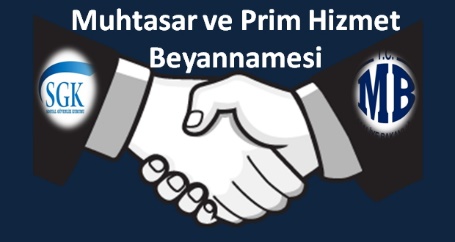 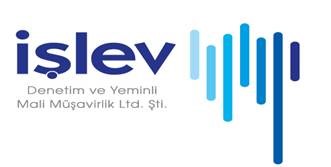 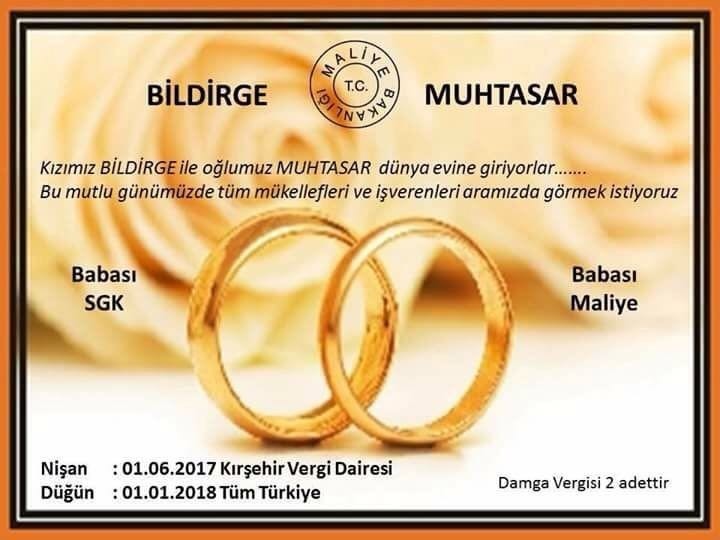 MUHTASAR VE PRİM HİZMET BEYANNAMESİ Nedir
Muhtasar ve Prim Hizmet Beyannamesi, VERGİ kanunlarına göre verilmesi gereken  MUHTASAR beyanname ile 5510 sayılı Sosyal Sigortalar Kanunu uyarınca verilmesi gereken Aylık Prim ve Hizmet Belgesinin (APHB) birleştirilerek,  kesilen vergilerin matrahlarıyla birlikte sigortalının sigorta primleri ve kazançları toplamı ile  prim ödeme gün sayılarının bildirilmesidir. 
Birleştirilen beyannamenin yeni adı MUHTASAR VE PRİM HİZMET BEYANNAMESİ’dir.
Gelir İdaresi Başkanlığı tarafından çıkarılan MUHTASAR VE PRİM HİZMET BEYANNAMESİ GENEL TEBLİĞİ’nde muhtasar beyanname ile aylık prim ve hizmet belgesinin birleştirilerek alınması konusunda düzenleme ve açıklamalar yapılmıştır.
MUHTASAR VE PRİM HİZMET BEYANNAMESİ AMACI;
Vergiye uyum maliyetlerinin azaltılması, gönüllü uyumun teşvik edilmesi ve kayıt dışı ekonomi ile mücadelede etkinliğin artırılması 
İş yükünün hafifletilmesi
İki kuruma ayrı ayrı verilen beyannamelerin birleştirilerek zamandan tasarruf edilmesi …………  … GİB’i GİB’i , maddeler amaç olmakla beraber;
Esas Amaç:::
 Gelir İdaresi Tarafından SGK’ya bildirilen Brüt ücret matrahlarının detaylarını öğrenmek bir anlamda ÜCRET BORDRO’sunun tamamını almak,
Brüt Ücret ile Gelir Vergisi Hesaplanan Matrahın KİŞİ BAZINDA takibi,
Birden fazla işyerinden ücret alan kişilerin tespiti ve HAZIR BEYAN’ının oluşturulmasıdır.
Uygulama Ne Zaman Başlıyor…
Uygulamaya Kırşehir İlinde pilot olarak 1 Haziran 2017 tarihinden itibaren başlamış olup, 5 aydır beyannameler bu şekilde verilmektedir.
Türkiye genelinde uygulama 1 Ocak 2018 tarihinden itibaren başlayacaktır
İlk beyanname Ocak/2018 dönemi için 23 Şubat 2018 tarihine kadar bağlı bulunan vergi dairesine verilecektir.
Muhtasar Ve Prim Hizmet Beyannamesinin Vergilendirme  Dönemi
Tüm İşçi çalıştıran mükellefler için muhtasar ve prim hizmet beyannamesinin AYLIK olarak verilmesi  zorunludur.
İşçi çalıştıranlardan vergi kesintisini 3 ayda bir bildirme hakkı olanlar iki şekilde beyanname  düzenleyebilir. (yani 10 ve daha az çalışanı olan mükellefler)
1- Her ay beyanname verdikleri halde, beyannamenin vergi kesintilerine ilişkin bölümünü  mart, haziran, eylül ve aralık aylarında olmak üzere üç aylık olarak beyan edebilirler.  Ancak bu mükellefler muhtasar ve prim hizmet beyannamesinin prim ve hizmete ilişkin  bölümünü her ay beyan etmek zorundadır.
2- Her ay verdikleri beyanname ile hem vergi kesintilerini, hem de prim ve hizmet  bilgilerini beyan edebilirler.
Dolayısıyla bu yöntem karmaşık olduğundan, önerimiz, 1 çalışan da olsa tüm beyannamenin AYLIK olarak tek seferde beyan edilmesi yerinde olacaktır.
Muhtasar Ve Prim Hizmet Beyannamesinin Gönderilme Şekli
Muhtasar ve Prim Hizmet Beyannamesi; SADECE https://ebeyanname.gib.gov.tr adresinden gönderilecek ve onaylanacaktır. 
Dolayısıyla artık e-bildirge adresinden girilmeye gerek bulunmamaktadır.
E-beyanname kullanıcısı olan mükellefler, bizzat kullanıcı kodu, parola ve şifresini  kullanarak,
SMMM’ler ile aracılık/sorumluluk sözleşmesi bulunan mükellefler, sadece mali müşavirleri aracılığıyla,
Kurumlar vergisi mükellefiyeti bulunmamakla birlikte vergi kesintisi yapma zorunluluğu  bulunanlar/işverenler (dernekler, vakıflar vb.), varsa mevcut e-beyanname şifrelerini  kullanarak, yoksa bağlı oldukları vergi dairesine başvuruda bulunup kullanıcı kodu alarak
Vergi kesintisi yapmayan apartman yönetimleri, Okul Aile Birlikleri ve basit usul mükellefleri vb. muhtasar ve  prim hizmet beyannamesi kullanıcı kodu  alarak elektronik ortamda göndereceklerdir.
SONUÇ: her halükarda e-beyanname şifresi olmadan SGK-Muhtasar Beyannamesi gönderilemezzz
Muhtasar Ve Prim Hizmet Beyannamesinin Muhasebeciler  Aracılığıyla Gönderilmesi
Mükellefleri adına Muhtasar ve Prim Hizmet Beyannamesi vermek isteyen  muhasebeciler prim ve hizmet bilgileri ile ilgili yeni sorumlulukları nedeniyle,
Mükellefleriyle  yaptıkları 18.02.2017 tarihinden önce yapılmış olan hizmet sözleşmelerini yenilemek zorundadır. 
Yenilenen sözleşmenin internet vergi dairesi aracılığıyla sisteme girilmesi gerekmektedir.
Şayet mükellefleri işçi çalıştırmıyorsa eski sözleşmeleri ile beyanname göndermeye  devam edebilirler.
Beyan Süreci ve Ödeme Durumu
BEYAN SÜRESİ DEĞİŞMİYOR.
Bildirge ve muhtasar beyannamenin birleştirilmesinden oluşan Muhtasar ve Prim Hizmet Beyannamesi vergi dairesine, internet vergi dairesi üzerinden elektronik olarak verilecek. Süresinde de bir değişiklik yok. Ertesi ayın 23’ünde saat 23.59’a kadar sistem üzerinden onaylanması gerekiyor.
TEK BEYANNAME İÇİN İKİ TAHAKUK ÇIKIYOR.
Her ne kadar SGK-Muhtasar Beyannamesi birleşse de, ödemeler farklı kurumlara yapıldığından her kurum için ayrı tahakkuk çıkacaktır.
ÖDEME SÜRELERİ DEĞİŞMİYOR.
Ödemeler Eskiden olduğu gibi, Muhtasar için her ayın 26. günü, SGK için her ayın son günü yapılcaktır.
Şubelerin Durumu
Birden fazla vergi dairesinde gelir (stopaj) vergisi mükellefiyeti bulunanların, ücretlilerden yapılan vergi kesintileri ve SGK prim bilgilerini içeren birleştirilmiş beyannameyi, çalışanların ücret ödemeleri üzerinden yapılan gelir vergisi kesintisinin beyan edileceği yer (merkez) vergi dairesine vermeleri gerekiyor. 
Merkez ve ayrı yerlerde şubeleri olan bir kurum tarafından, tüm personelin ücretlerine ilişkin vergi ve SGK primleri TEK OLARAK Muhtasar ve Prim Hizmet Beyannamesine dâhil edilecek. 
Ücretler merkezden ödenmekle birlikte, bir veya birkaç şubenin ücret dışında yapılan kesintiler (kira gibi) dolayısıyla muhtasar mükellefiyeti varsa, bu ödemeye ilişkin kesintiler merkezin beyannamesine dâhil edilmeyecek, şube tarafından kendi vergi dairesine verilecek olan Muhtasar ve Prim Hizmet Beyannamesi ile beyan edilecektir.
Avantajları  Dezavantajları 
Avantajları
İki Beyanname yerine tek beyanname verilmesi
10’larca şubesi olan firmaların yüzlerce SGK beyannamesi vermesi yerine tek beyannamede vermesi
Dezavantajları
Alışılagelmiş uygulamanın radikal şekilde değişmesi,
Birçok işletmede yönetilmesi güç süreçlerin ortaya çıkmasına sebebiyet vermesi,
İnsan kaynakları ve muhasebe bölümleri ayrı olan bordro süreçleri ile vergi beyannamelerinin hazırlanması ve verilmesi süreçleri bu bölümler tarafından ayrı ayrı yürütülen firmalar açısından sıkıntıların ortaya çıkması,
Bordrolarını gizlemek ve ücretlerin diğer birimler tarafından görünmesini istemeyen firmalar açısından sıkıntıların ortaya çıkması
MUHTASAR VE PRİM HİZMET  BEYANNAMESİNİN VERİLME AŞAMALARI
Muhtasar ve Prim Hizmet Beyannamesinin  yetkili vergi dairesine (Çalışanların ücret  ödemeleri üzerinden yapılan gelir vergisi  kesintisinin beyan edileceği vergi dairesi)  gönderilmesi


Sigortalıların prime esas kazanç ve hizmet  bilgilerinin Sosyal Güvenlik Kurumuna  aktarılması ve sistem tarafından ön  kontrollerin yapılması
Hata tespit edilmesi halinde  hatanın elektronik ortamda  bildirilmesi
Hata içermediği sistem  tarafından saptanması halinde  onay verilmesinin istenmesi
Hatalar düzeltildikten  sonra beyannamenin  gönderilmesi
Düzeltme yapmaksızın hata  tespit edilmeyen tahakkuklara  esas bilgilerin onaylanması
MUHTASAR VE PRİM HİZMET  BEYANNAMESİNİN VERİLME USULÜ
Prime esas kazanç ve hizmet bilgileri, Muhtasar ve Prim  Hizmet Beyannamesi ile elektronik ortamda gönderilirken  beyannameyi gönderen tarafından beyannamenin ilgili  alanlarında yer alan “asıl/ek/iptal” seçeneklerinden  işverenin durumuna uygun olanı her bir işyeri için  sigortalı bazında belirtilecektir.

Her bir işyeri için sigortalı bazında kanun türü  ve/veya belge türü seçilerek verilen  beyannamedeki prime esas kazanç ve hizmet  bilgileri için ayrı ayrı tahakkuk fişleri  oluşturulacaktır.
verilirken	beyannamenin  uygun	olan	tahakkuk
verilme  nedeni
Beyanname  amacına  seçilecektir.
Örnek: Yasal süresinde verilen beyanname ise  tahakkuk nedeni olarak yasal süresinde verilme  seçilecektir.
MUHTASAR VE PRİM HİZMET BEYANNAMESİNİN YASAL SÜRESİ DIŞINDA VERİLMESİ
Yasal süresi dışında verilen beyannamenin  yetkili vergi dairesine (Çalışanların ücret  ödemeleri üzerinden yapılan gelir vergisi  kesintisinin beyan edileceği vergi dairesi)  elektronik ortamda gönderilmesi
Sigortalıların prime esas kazanç ve  hizmete ilişkin aktarılan bilgilerin  Sosyal Güvenlik İl  Müdürlüğü/Sosyal Güvenlik  Merkezince incelenmesi
İşleme alınması  uygunsa  tahakkukun  oluşturulması
Uygun olmaması  halinde tahakkuk  oluşturulmaması
MUHTASAR VE PRİM HİZMET BEYANNAMESİNE  İLİŞKİN DÜZELTME BEYANNAMESİ
Kanuni süresi içerisinde veya kanuni süresinden sonra  verilen beyannamenin hatalı ve  eksik olduğu  hallerde, süresinde veya süresi geçtikten sonra bu hata  ile eksiklikleri düzeltici mahiyette elektronik  ortamda yeni bir beyanname verilmesi mümkündür.

Düzeltme beyannamesi gönderilmek istenildiğinde ise, tabloya sadece iptal edilmek, değiştirilmek veya eklenmek istenilen bilgiler girilecektir. Daha önce beyan edilmiş ve düzeltme beyannamesinde de aynı şekilde yer alması istenilen bilgilerin tabloya tekrar yazılmasına gerek bulunmamaktadır.
Örneklerle; Muhtasar Ve Prim Hizmet Beyannamesi:
Beyanname Düzenleme Programı www.gib.gov.tr adresinde e-İşlemler bölümünde e-  Beyanname bölümünden veya https://ebeyanname.gib.gov.tr/download.html adresinden  indirilebilir.
MPHB BEYANNAMENİN DÜZENLENMESİ
Hali hazırda verilen Muhtasar Beyannamesi ile MPHB beyannamesi birebir aynı olmakla beraber, yeni beyannamede SGK Bildirimleri bölümü eklenmiştir.
Muhtasar ve Prim Hizmet Beyannamesi; Genel Bilgiler, Vergiye Tabi İşlemler, Ödemeler, Vergi Bildirimi, SGK Bilgileri, Düzenleme Bilgileri ve Ekler bölümlerinden oluşmaktadır. 
1. Genel Bilgiler  Genel Bilgiler bölümü “İdari Bilgiler” ve “Vergi Sorumlusunun” bölümlerinden oluşmaktadır. 
1.1. İdari Bilgiler  İdari Bilgiler bölümünde Vergi Dairesi, Dönem Tipi, Ay, Yıl alanları bulunur. 
İşçi çalıştıranlar için dönem tipi aylık seçilmek zorundadır. Üç aylık dönem tipi seçilmesi durumunda SGK Bilgileri kulakçığı doldurulamaz. Gelir stopaj mükellefiyeti üç aylık iken işçi çalıştırılmaya başlanması durumunda, çalışanların aylık prim ve hizmet bilgilerinin bildirilebilmesi için mükellefiyetin aylığa çevrilmesi gerekmektedir. 
1.2. Şube No  Vergi dairesinde şube açılış işlemleri sırasında sicil bölümünce şube için verilen kod numarası yazılmalıdır. Şube kodu bilinmiyorsa, internet vergi dairesinden sorgulanabilir. 
1.3. Vergi Sorumlusu Bölümü  “Vergi Sorumlusunun” bilgilerinin bulunduğu bölüm, vergi sorumlusunun Vergi Kimlik Numarası (T.C. Kimlik No), Vergi Kimlik Numarası, Soyadı (Unvanı), Adı (Unvanın Devamı), Ticaret Sicil No, E-Posta Adresi, İrtibat Telefon No alanlarından oluşmaktadır.
SGK Bildirimleri Bölümü:
5510 sayılı Kanunun 4 üncü maddesinin birinci fıkrasının (a) bendi (SSK) kapsamında sigortalı çalıştıran sigortalılara ait hizmet ve prim bilgilerinin gösterileceği bölümdür. 
SGK Bildirimleri kulakçığı, Sigortalı Çalışan Bilgileri (Kapsar Nitelikli) ve SGK Bildirge Değişiklikleri (Önceki Beyannameden Farklar) tabloları olarak 2 bölümden oluşmaktadır.
Sigortalı Çalışan Bilgileri (Kapsar Nitelikli) Tablosunda Doldurulacak Bölgeler
Bu bölüm tüm çalışanlara ilişkin bilgileri içerecek şekilde düzenlenecektir. Muhtasar ve Prim Hizmet Beyannamesi bir dönem için ilk defa verileceği zaman SGK Bildirimleri bölümünde sadece bu tablo doldurulacaktır. Bu tabloda yer alan bilgiler her zaman çalışanlara ait bilgilerin son geçerli durumunu yansıtacak şekilde düzenlenecektir. 
Belge Türü: Sigortalıların çalışmalarının niteliğine uygun belge türlerinden biri seçilmelidir. 
Düzenlemeye Esas Kanun No: Bu alandan ilgili işyeri ve sigortalılar için, varsa uygulanabilecek sigorta primi işveren hissesi desteği seçilebilmektedir. Herhangi bir teşvikten yararlanılmıyorsa “Kanun türü yoktur.” seçilmelidir. Örneğin: 5510- 6111,4447, 0687-1687 gibi
İşyeri Sıra Numarası : 26 karakterli işyeri SGK numarasının 10-16. karakterleridir. 
İl : 26 karakterli işyeri SGK numarasının 17-19. karakterleridir. 
Alt İşveren Kodu : 26 karakterli işyeri SGK numarasının 24-26. karakterleridir. 
SSK Sicil No: Sosyal Güvenlik Kurumu tarafından sigortalıya verilen 7 haneli numaradır. 
SG No (TC Kimlik No): TC Uyruklular için TC kimlik numarası, yabancı uyruklu sigortalılar için NVİGM'den verilen ve 9 ile başlayan 11 haneli numaradır. 
Adı / Soyadı : Çalışanın adı SGK kayıtlarına uygun olarak doldurulmalıdır. Farklı bir şekilde yazılması durumunda bildirim hatalı kabul edilir. 
Prim Ödeme Günü: Sigortalıların ay içinde prim almaya hak kazandıkları gün sayıları yazılır. Ay içinde tam çalışılması halinde, ay içindeki gün sayısına bakılmaksızın, 30 gün olarak dikkate alınmalıdır. Ay içinde tam çalışılmamışsa buraya yazılan gün sayısı ile eksik gün sayısı toplamı 30 olmalıdır.
Hak Edilen Ücret : Sigortalının ay içinde çalışması karşılığında hak ettiği ücret yazılacaktır. En fazla asgari ücretin 7.5 katı yazılabilir. 
Prim, İkramiye ve Bu Nitelikteki İstihkak : Prim, ikramiye gibi istihkaklardan ilgili ay içinde yapılan ödemelerin brüt toplamı yazılacaktır. 
İşe Giriş Gün/Ay: Sigortalının ay içinde işe başlaması durumunda doldurulacaktır. 
İşten Çıkış Gün/Ay : Sigortalının ay içinde işten çıkması durumunda doldurulacaktır. 
İşten Çıkış Nedeni : Sigortalı işten çıkmış ise, durumuna uygun işten çıkış nedeni seçilecektir. İşten çıkılmamışsa boş bırakılmalıdır. 
Eksik Gün Sayısı : Ay içinde bazı iş günlerinde çalışılmayan ve çalışılmayan bu günler için ücret alınmayan günler yazılacaktır. 
Eksik Gün Nedeni : Sigortalının eksik günü varsa nedeni listeden seçilmelidir. Eksik gün yoksa boş bırakılmalıdır. 
Meslek Kodu : Sigortalının tabi olduğu meslek kodu yazılacaktır. 
İstirahat Süresinde Çalışmamıştır (E/H) : Evet veya hayır seçilecektir. 
Tahakkuk Nedeni : Tahakkuk nedenlerinden çalışanın durumuna uygun olan seçilecektir. Farklı tahakkuk nedenleri için farklı tahakkuk fişleri oluşur. 
Hizmet Dönem Ay / Yıl: Hizmetin ait olduğu dönem normal yasal süresindeki beyannameler için tahakkuk dönemi ile aynı olmalıdır. Hizmetin ait olduğu dönem beyannamenin döneminden sonra olamaz. 
Gelir Vergisinden Muaf: Sigortalı gelir vergisinden muaf ise “evet” seçilecektir. Bu durumda gelir vergisi matrahı ve gelir vergisi kesintisi boş bırakılacaktır. 
Asgari Geçim İndirimi : Sigortalı için hesaplanacak asgari geçim indirimi tutarı bu bölüme yazılacaktır. Burada belirtilen asgari geçim indirimi toplamları vergi bildirimi bölümünde belirtilen asgari geçim indirimi ile tutarlı olmalıdır. 
İlgili Döneme Ait Gelir Vergisi Matrahı : Sigortalının gelir vergisine tabi olması durumunda bu bölüme gelir vergisi matrahı yazılacaktır. Bu bölümde yer alan tutarların toplamı ile vergi bildirimi bölümünde ilgili kod altında yer alan toplam gelir vergisi matrahının tutarlı olması gerekmektedir. 
Gelir Vergisi Engellilik Oranı : Sigortalı engellilik indirimine tabi ise engellilik oranı belirtilecektir. 
Gelir Vergisi Kesintisi : Sigortalının gelir vergisi kesintisi tutarı yazılacaktır. Bildirilen tüm sigortalıların bu alanda yer alan toplamları ile vergi bildirimi bölümünde çalışanlardan yapılan kesintilere ilişkin beyanların toplamı tutarlı olmalıdır. Örneğin: Asgari ücretle çalışan sigortalıların bu bölümde yer alan tutarlarının toplamı ile vergi bildirimi bölümünde 011 kodundan yapılan beyanın tutarlı olması gerekmektedir.
Bir Döneme İlişkin SGK Bildiriminin İlk Defa Verilmesi ÖRNEKBir döneme ilişkin beyanname ilk defa veriliyorsa yalnızca “Sigortalı Çalışan Bilgileri (Kapsar Nitelikli)” tablosu doldurulacaktır. Önceki beyannameden farklar tablosu boş bırakılacaktır.  Örnek: Mükellef A, Haziran/2016 dönemi muhtasar ve prim hizmet beyannamesinde bir işyerine ilişkin 3 çalışan beyan etmiştir.
BEYANNAMENİN E-BEYANNAME SİSTEMİNE GÖNDERİLMESİ
Beyanname Düzenleme Programında veya başka bir platformda hazırlanan beyanname dosyası xml formatında kaydedilir. Beyanname düzenleme programında veya herhangi bir zip programında sıkıştırılarak paketlenir.  
İnternet Vergi Dairesi e-Beyanname bölümüne kullanıcı kodu, parola ve şifre ile bağlanılır. Paket gönder menüsünden sisteme gönderilecek paket seçilir. “Gönder” butonuna basılarak sisteme gönderilir.
Sisteme gönderilen beyanname “Kontrol Et” butonu ile kontrol edilir.
Görüldüğü Üzere SGK-Muhtasar Beyannamesinin Gönderilmesi, Şuanki Muhtasar Beyanname Gönderimi ile aynı şekilde
TAHAKKUKLARIN ONAYLANMASI
Sisteme gönderilen beyannamelerde vergi kesintilerine ilişkin hata olmaması durumunda  bir adet tahakkuk fişi elektronik ortamda mükellefe gösterilir.

Sigortalılara ilişkin prim ve hizmet bildirimleri bölümü için, sisteme girilen bilgilerde  hata olmaması durumunda, mükellefin durumuna uygun olarak, en az bir tane olmak üzere tüm  tahakkuk fişleri elektronik ortamda mükellefe gösterilir.
Oluşan tahakkuklar mükellef tarafından “Onay” tuşuna veya “Özel Onay” tuşuna  basılarak onaylanır. “Özel Onay” vergi kesintileri tahakkuku için sonuç doğurmakta olup,  sigortalılara ilişkin tahakkuklar açısından “Onay” ve “Özel Onay” arasında bir fark  bulunmamaktadır.
s
MPHB Beyannamesi onaylandıktan sonra TEK Beyanname İKİ Tahakuk çıkmaktadır.
Muhtasar Ve Prim Hizmet Beyannamesi Onaylamasıyla Birlikte Kaç adet Tahakkuk Fişi ve Ne Şekilde Düzenlenecektir?
Muhtasar ve Prim Hizmet Beyannamesi ile beyan edilen vergi kesintileri ile sigortalıların prime esas kazanç ve hizmet bilgileri için ayrı ayrı tahakkuk fişi kesilmiş olacaktır. Ödeme süreleri farklı olan iki ayrı tahakkuk kesilecektir. (SGK Ayın sonu, Muhtasar 26’sı)
Prime esas kazanç ve hizmet bilgileri, Muhtasar ve Prim Hizmet Beyannamesi ile elektronik ortamda gönderilirken beyannameyi gönderen tarafından beyannamenin ilgili alanlarında yer alan asıl/ek/iptal seçeneklerinden işverenin durumuna uygun olanını her bir işyeri için sigortalı bazında belirtilecektir
Beyannamenin onaylanması ile birlikte Muhtasar beyannameye ait vergi kesintilerine ilişkin tahakkuk fişi düzenlenecektir. 
SGK mevzuatı için ise emekliler için ayrı bir tahakkuk fişi diğer tüm sigorta kollarına tabi olanlar için ayrı bir tahakkuk fişi düzenlenecektir. Yine şirket bünyesinde çeşitli teşvik kanunları (Örn:5510-6111-0687-1687-SGDP gibi) maddesine istinaden istihdam edilen personel varsa bunlar için de ayrı bir tahakkuk fişi düzenlenecektir.
Örnek;
İşlev YMM’nin Ocak/2018 döneminde MERKEZ’de 5510 sayılı Kanuna istinaden tüm sigorta kollarına tabi 6, SGDP tabi 1, 4447 teşvikli 4 olmak üzere toplam 11 sigortalı çalışanı BEYKOZ ŞUBESİNDE İSE 3 adet sigortalı çalışanı bulunmaktadır. 
Beyannamenin onaylanmasıyla birlikte İşlev YMM’nin  ; 
Vergi kesintisine ilişkin 1 adet  Muhtasar Tahakkuku (Kira Stopajı, Gelir Vergisi gibi)
6 sigortalı 1 nolu belge türünü ve 05510 sayılı kanun türünü gösterir 1 adet (SGK Tahakuku)
1 sigortalı 2 nolu belge türünü gösterir 1 adet (SGK Tahakuku)
4 sigortalı 1 nolu belge türünü ve 06111 sayılı kanun türünü gösterir 1 adet (SGK Tahakuku)
Beykoz Şubesindeki 3 sigortalı  05510 sayılı kanun türünü gösterir 1 adet (SGK Tahakuku)
Olmak üzere toplam 5 adet tahakkuk düzenlenmiştir. 
Yani Eskiden olduğu gibi her bir beyan ve bildirge için AYRI Tahakkuk çıkmaktadır. 
!!!ŞUBELER İÇİNDE AYRI TAHAKKUK ÇIKMAKTADIR.!!!
Ancak GİB yetkililerinin ilettiğine göre ileride TEK tahakkukta birleştirilmesi hedeflenmekteymiş…
MPHB’nin Onaylanması
Muhtasar
Hizmet Listesi
SGK Tahakuku
MPHB’ne Düzeltme Beyanı Verilmesi Durumu
Bilindiği üzere Muhtasar Beyannamesine süresi içinde veya süresinden sonra düzeltme beyanı verilirken, düzeltmeye esas bilgiler ile birlikte TÜM Bilgiler girilerek Özel Onay ile onaylanmaktadır.
SGK bildirgelerinde ise hali hazırda süresi içinde Düzeltme Beyanı yerine önce İPTAL  ardından EK bildirge verilerek düzelme işlemi yapılır. Süresinden sonra ise bu işlem ancak ilgili SGK Merkezine dilekçe ile ELDEN Yapılmaktadır.
Muhtasar Prim Hizmet Beyannamesinde bu durum tamamen değişmektedir.
Artık SGK’ya çalışan işlerin hatalı bildirimlerine ilişkin Düzeltme Beyanı MPHB ile internet üzerinden süresinden sonra da olsa verilebilecektir. (Ocak 2018 Beyannamelerinden itibaren)
Ancak, Düzeltme beyannamesi gönderilmek istenildiğinde, tabloya sadece iptal edilmek, değiştirilmek veya eklenmek istenilen bilgiler girilecektir. Daha önce beyan edilmiş ve düzeltme beyannamesinde de aynı şekilde yer alması istenilen bilgilerin tabloya tekrar yazılmasına gerek bulunmamaktadır.
Örnek olarak ilk beyannamede beyan edilen 222222222 SSK sicil numaralı çalışana ilişkin olarak belge ve kanun türünde düzeltme yapılmasının gerektiği durumlarda düzeltme beyannamesi verilirken ilgili tablo aşağıdaki şekilde doldurulmalıdır:
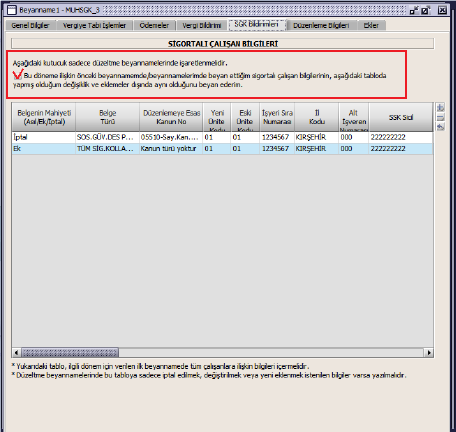 İlk beyannamede diğer çalışanlara ilişkin sigortalı çalışan bilgileri beyan edilmiş olduğundan, düzeltme beyannamesinde tablonun üzerinde yer alan “Bu döneme ilişkin önceki beyannamemde/beyannamelerimde beyan ettiğim sigortalı çalışan bilgilerinin, aşağıdaki tabloda yapmış olduğum değişiklik ve eklemeler dışında aynı olduğunu beyan ederim.” ifadesinin kabul edildiğini gösteren kutucuğun işaretlenmesi zorunludur.
Teşekkürler…
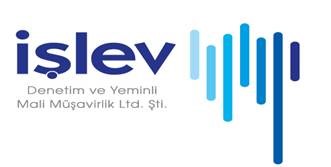